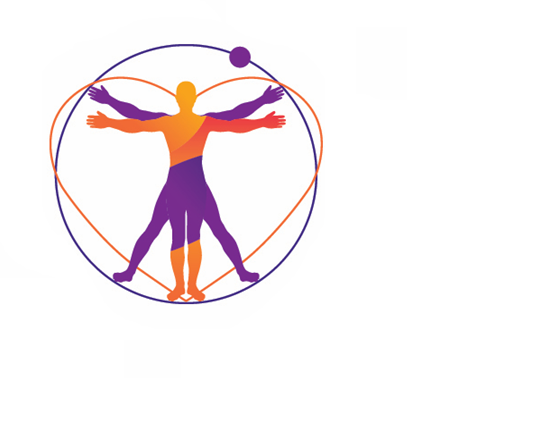 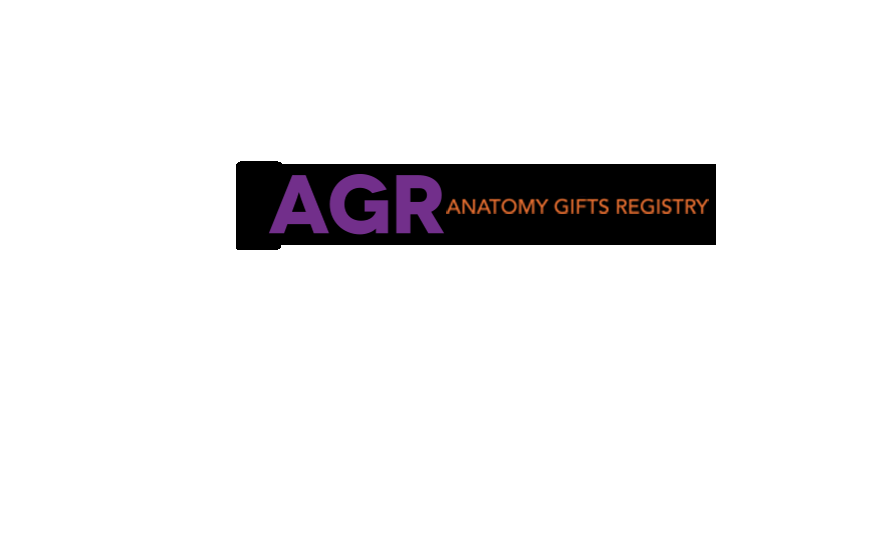 Give with Your Whole Being.
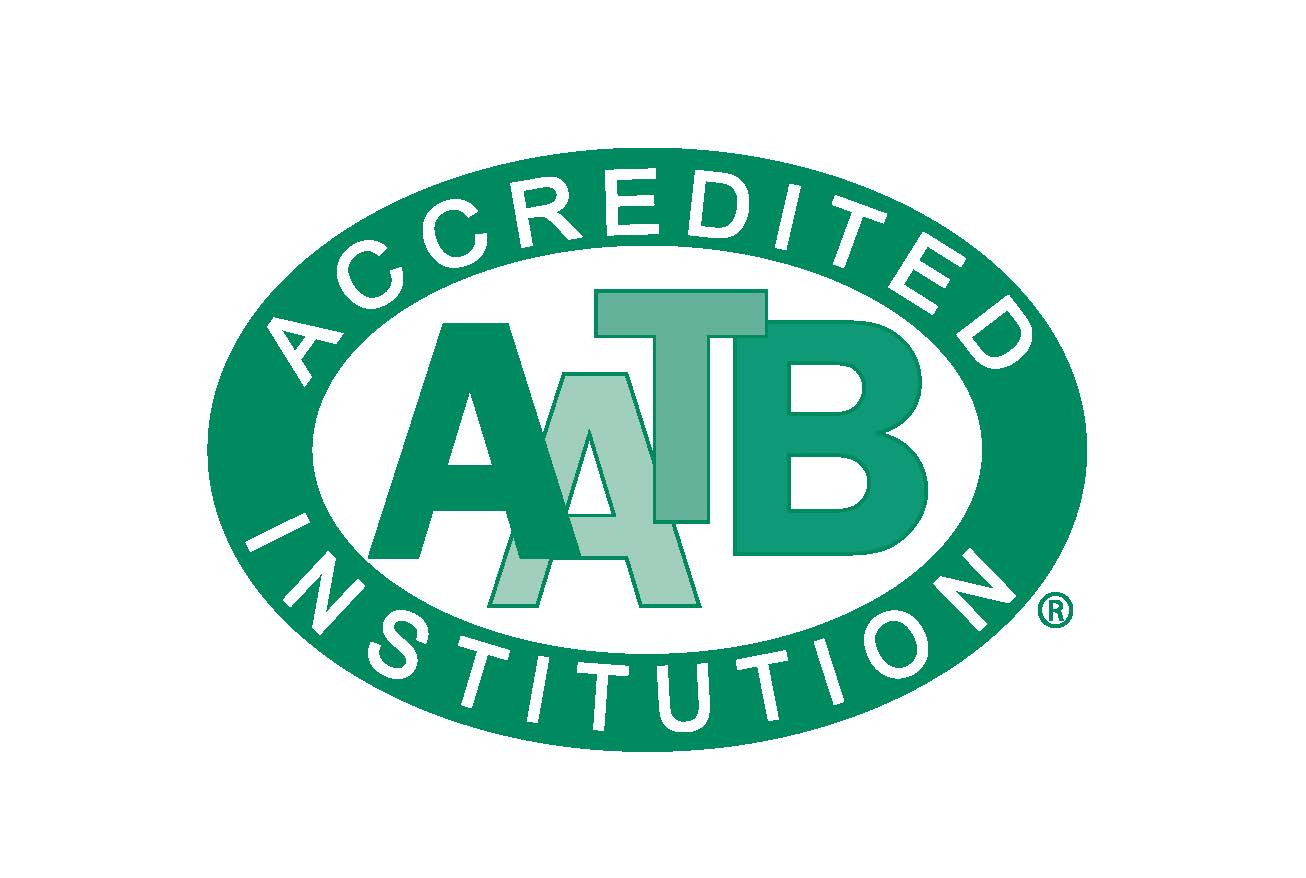 Who are we?
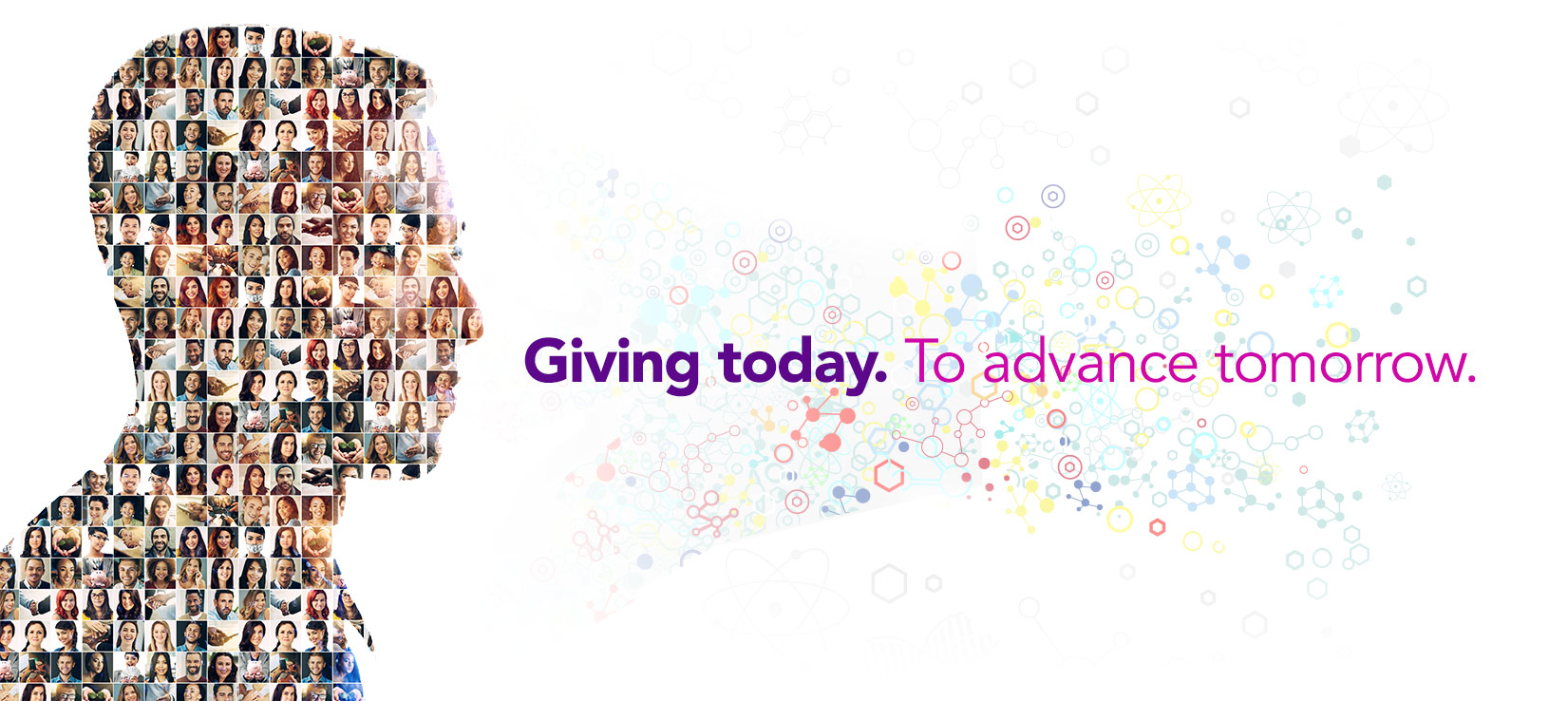 Anatomy Gifts Registry (AGR) is an independent, non-profit, anatomic donation organization that supports advancements in scientific research and medical education. AGR provides a no-cost alternative to the traditional funeral or cremation service.
About Us
Founded in 1994
501 (c)(3) nonprofit corporation
Over 20,000 pre-registered donors
Permitted Maryland Crematory
Licensed Non-Transplant Anatomic Bank by NY Department of Health
Accredited by American Association of Tissue Banks (AATB)
Management Staff are AATB-Certified Tissue Bank Specialists
What Is Whole-Body Donation?
Whole-body (anatomical) donation is: 
the donation of a whole body after death for the purposes of medical research and education 
a way to leave a legacy of helping humanity by advancing studies that aim to identify better ways to treat a comprehensive range of illnesses and conditions
a no-cost alternative to traditional funeral/cremation arrangements
Whole-Body Donation VS Organ/Tissue Donation: What’s the difference?
The heart on your ID means you have consented to organ/tissue donation – NOT whole-body donation
Organ/tissue donation is when organs or tissues are recovered and transplanted to another living human in a life-saving or life-enhancing procedure  (such as heart transplant, skin graft, cornea transplant, etc.)
Whole-body Donation is when a deceased persons body is utilized for medical education and research (such as cadavers for a medical school, extremities to practice joint replacement surgeries, etc.)
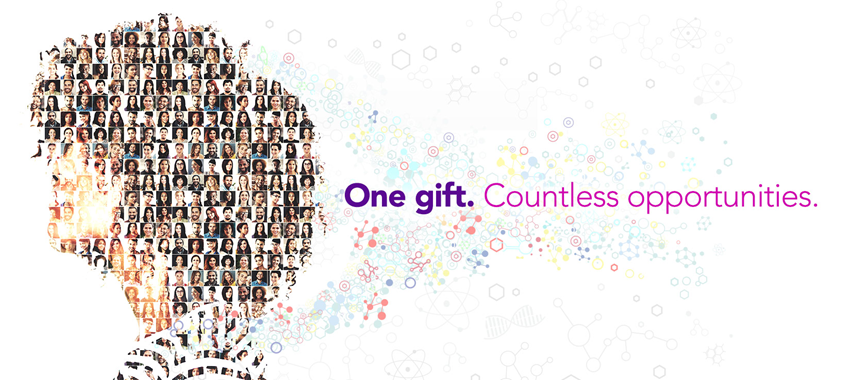 More Good Can Be Done!
Whole body donation allows for additional humanitarian benefit after transplant recovery! Our program fully supports shared organ, eye, and tissue donations with both local and national OPOs. This allows AGR donors to provide life-saving options while also helping advance medical education and research
When transplant is not an option, whole-body donation provides another opportunity to be a donor and to make a difference in the lives of others
Exponential Impact on Research, Education, & Training
Each whole-body donor, on average, participates in 4-5 studies and/or training events
Each study, each research and development project, each surgeon being trained, has the potential to impact immeasurable lives – perhaps even saving them
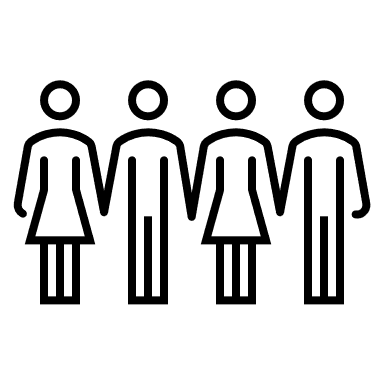 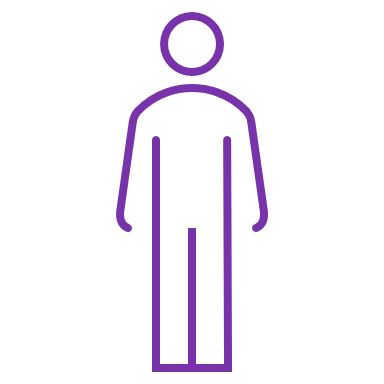 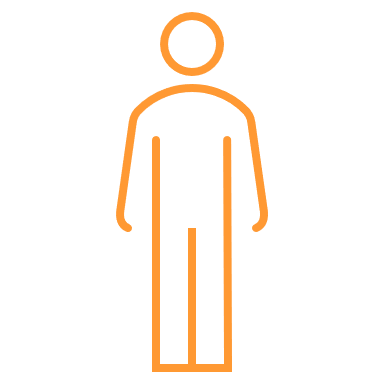 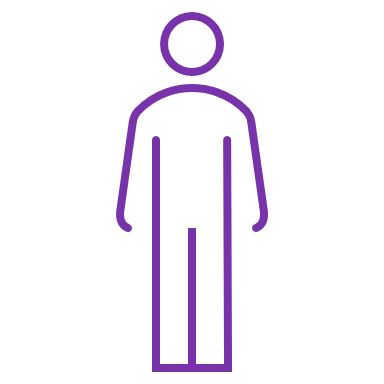 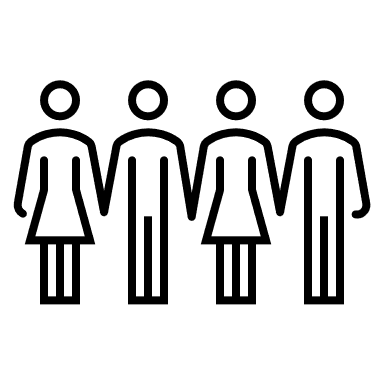 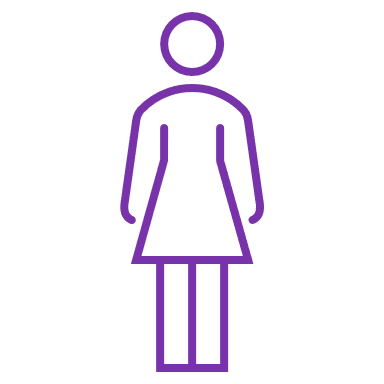 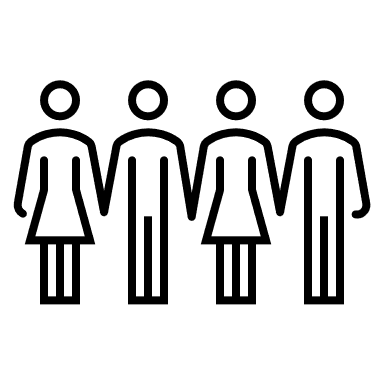 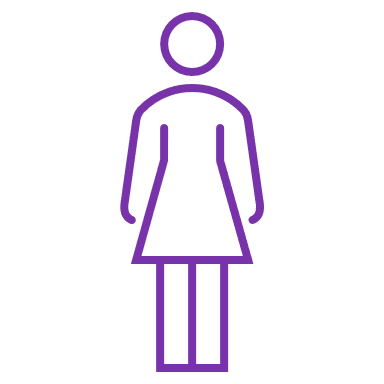 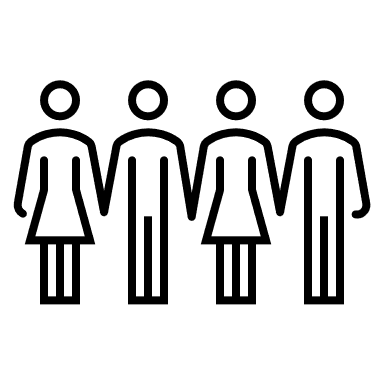 Research Endeavors
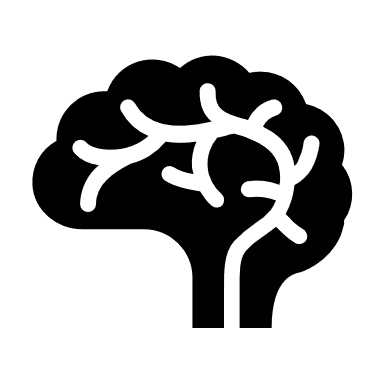 New organ/tissue recovery & transplantation techniques
Surgical Training & Advancing Techniques
Medical Device Research & Development
Biomechanical Studies
Hearing & Vision Impairment Studies
Neurodegenerative Diseases
Psychiatric Disorders
Cancer & Effects of Metastasis, Early Detection, & Resection
Diabetes 
Life Saving Procedures (EMS)
Drug Delivery Improvements
& Many more
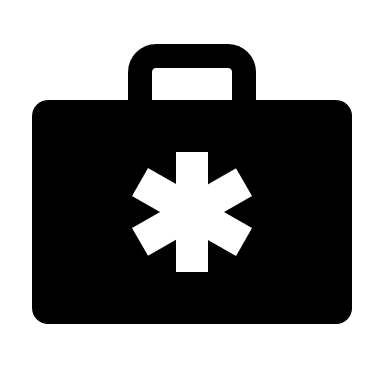 Why Do Individuals (or their Families) Choose Whole-Body Donation?
Financial Availability:  There is no cost for whole body donation, unlike traditional funeral/cremation arrangements
Educational Advancement: Medical Science and Research cannot move forward in a meaningful way without these generous gifts
Humanitarianism: For those who believe deeply in giving back and making a lasting impression on humankind
What distinguishes Anatomy Gifts Registryfrom other whole-body donation programs?
AGR Donor Family Services
Caring Staff

Donor and Family Service Coordinators are available 24/7; we invite and encourage families to reach out to us with any questions or concerns whatsoever
Coordinators are well versed in handling sensitive situations with compassion and understanding
Each family is walked through the entire donation process and kept well informed from start to finish, and beyond

Special Requests

AGR makes best efforts to accommodate special requests made by families, such as cremating personal items with a donor, returning donor thumb prints or a lock of hair,  transfer of ashes to an urn or piece of jewelry, etc.
In some cases, family can direct donation toward a particular area of research
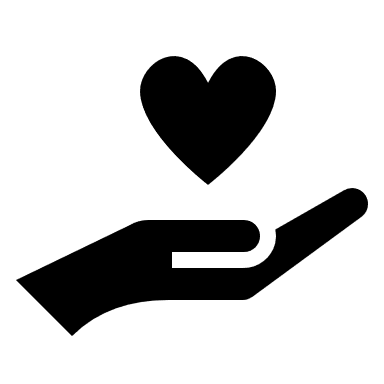 Donation can be with or without the return of cremated remains
Cremated Remains are ONE person
Cremation is performed at our facility
About Cremated Remains
AGR returns partial cremated remains which means only a portion of the donor’s body is cremated; this allows AGR to optimize the gift and facilitate timely closure for loved ones
Becoming a Donor
An interested person/family must contact AGR
Speak with Donor & Family Services
Confirm Donor Eligibility
Complete Donor Registration Packet
Includes medical history and legal authorization

Individuals registering for the future will be mailed an acceptance letter and 2 donor cards
For those who are terminally ill/under hospice, registration is expedited for rapid turn-around
For an at-need donation (a loved one has passed on) all required documentation is completed on the spot with the appropriate person
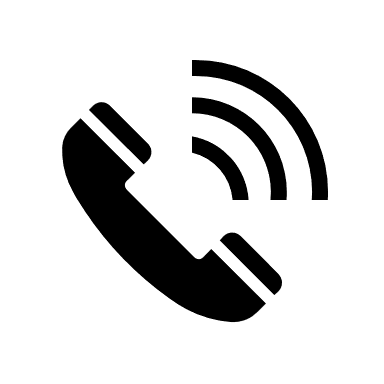 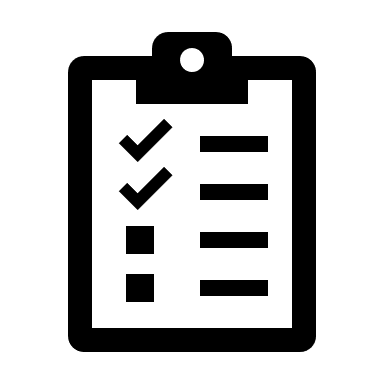 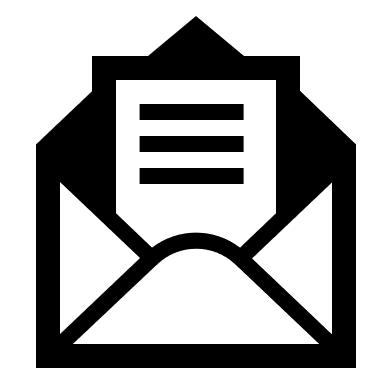 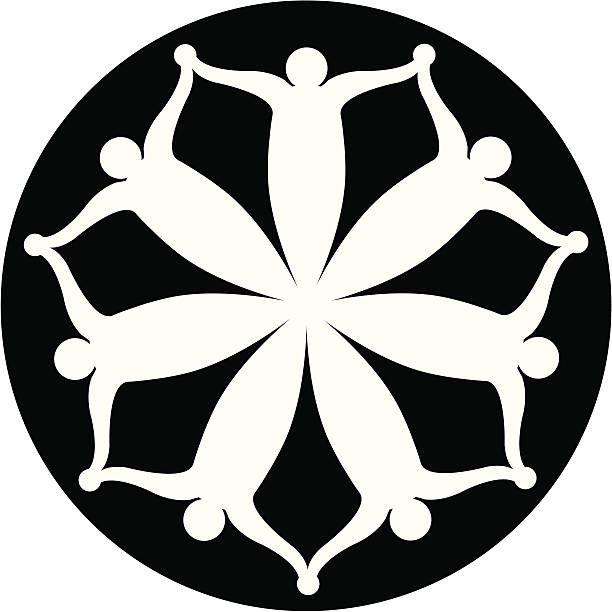 Take the Next Step:Give with Your Whole Being
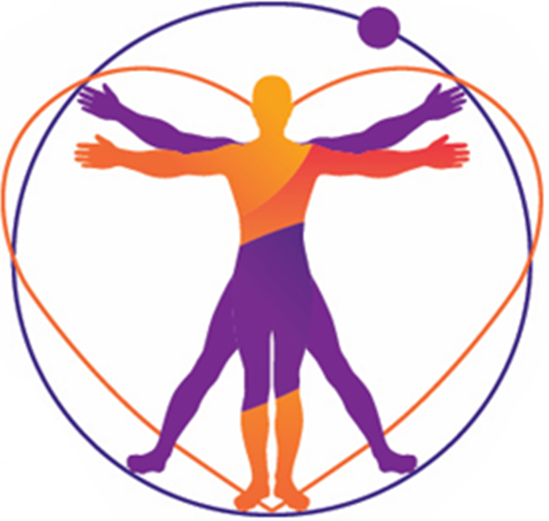 Questions or Comments?